Chapter 1Introduction to Chemistry
Gang Chen, Department of Chemistry, UCF
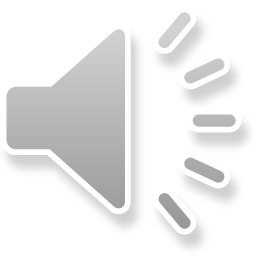 The Macroscopic Perspective
Matter is anything that has mass and can be observed.
Matter is observed through two types of changes.
i) Physical changes




ii) Chemical changes
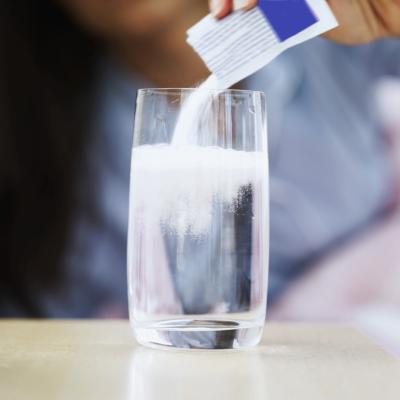 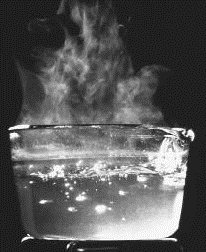 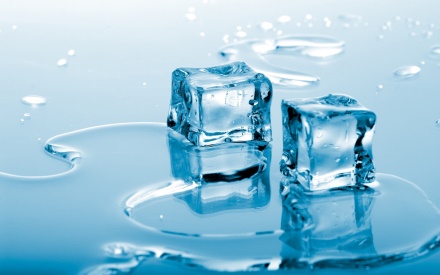 melting & freezing
boiling & condensing
dissolving
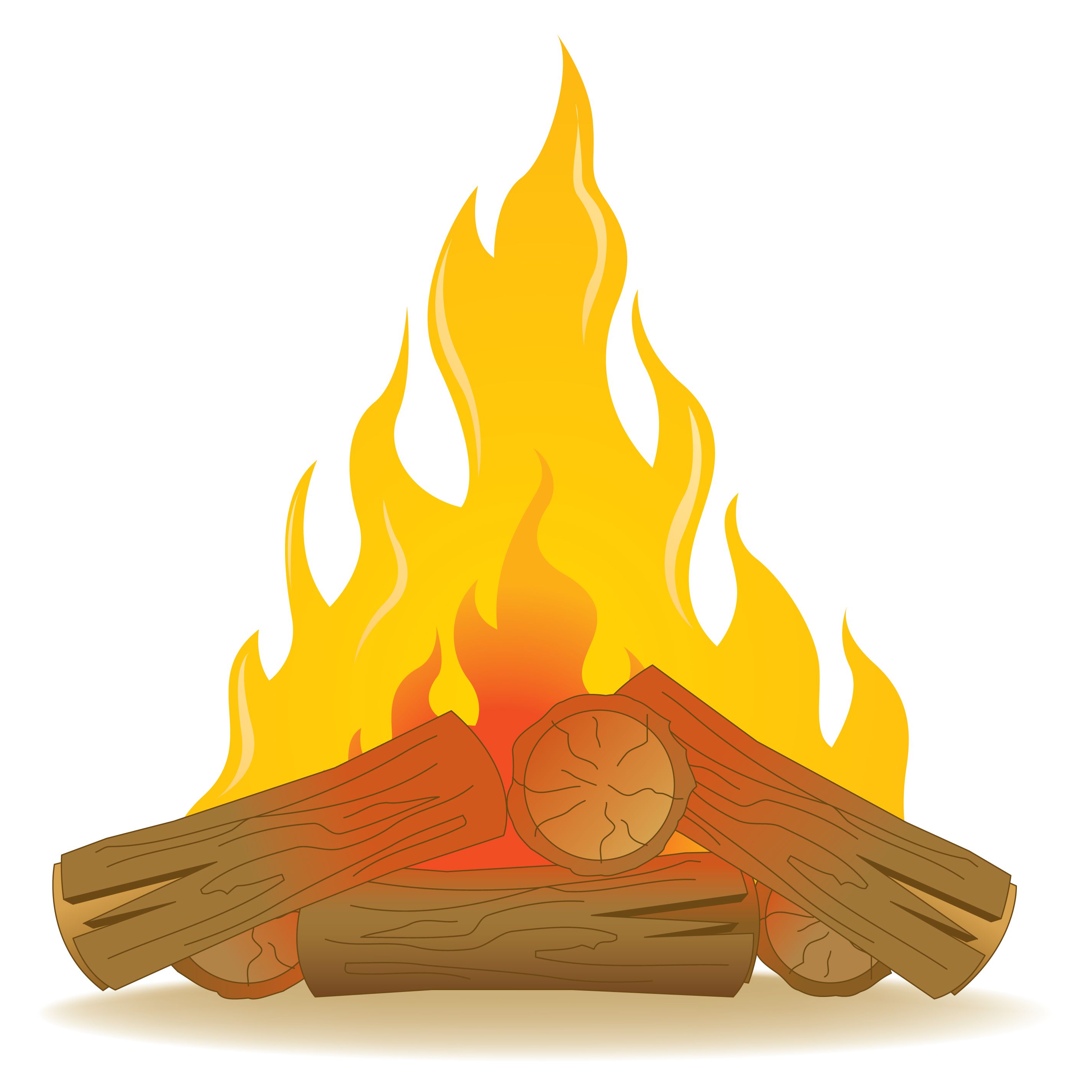 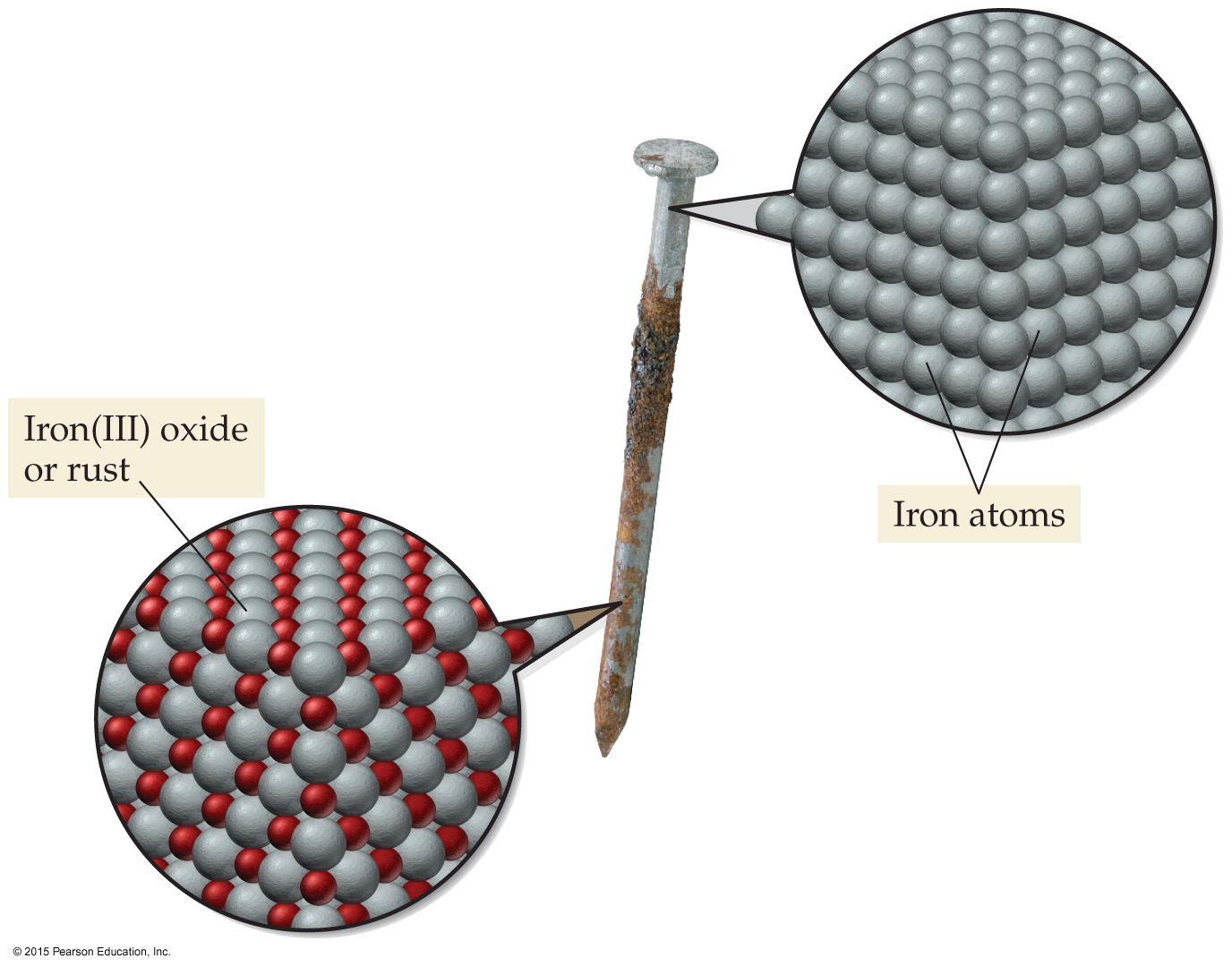 iron
rust
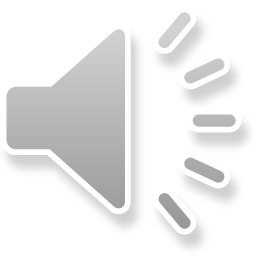 Example Problem
Which of the following represent(s) a chemical change?
 
1. rusting of an iron bridge.
2. melting of ice.
3. burning of a wooden stick.
4. digestion of a baked potato.
5. dissolving of sugar in water.
C
P
C
C
P
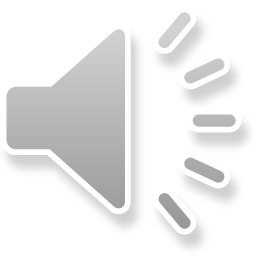 The Macroscopic Perspective
Physical properties are variables of matter that we can measure without changing the identity of the substance being observed.
More physical properties can be found online https://en.wikipedia.org/wiki/Physical_property
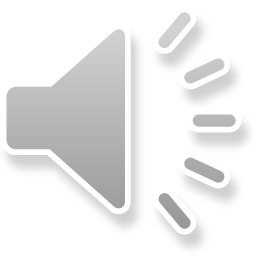 The Macroscopic Perspective
Chemical properties are determined only by observing how a substance changes its identity in chemical reactions.
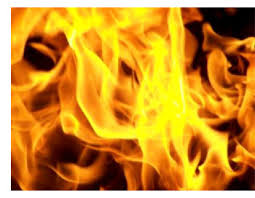 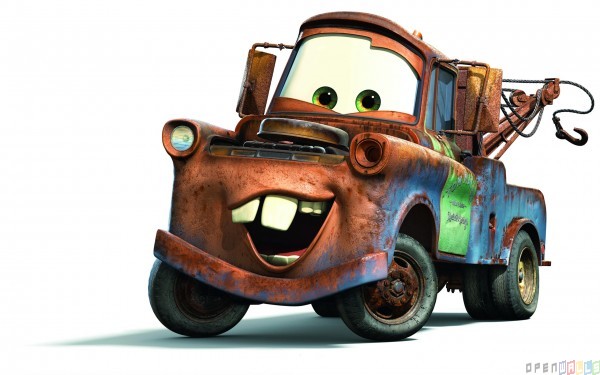 flammability
oxidizing-reducing
     (corrosion)
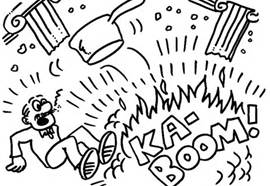 explosiveness
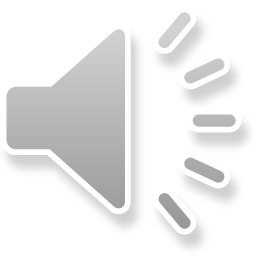 Example Problem
Which of the following properties of a metal are chemical properties?
 
It is hard
It rusts in air
Its density is 5.5 g/cm3
It reacts with a base
It is a good electrical conductor
P
C
P
C
P
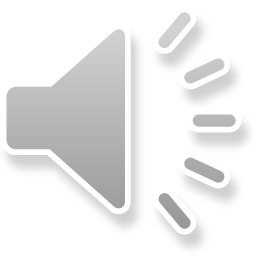 Temperature
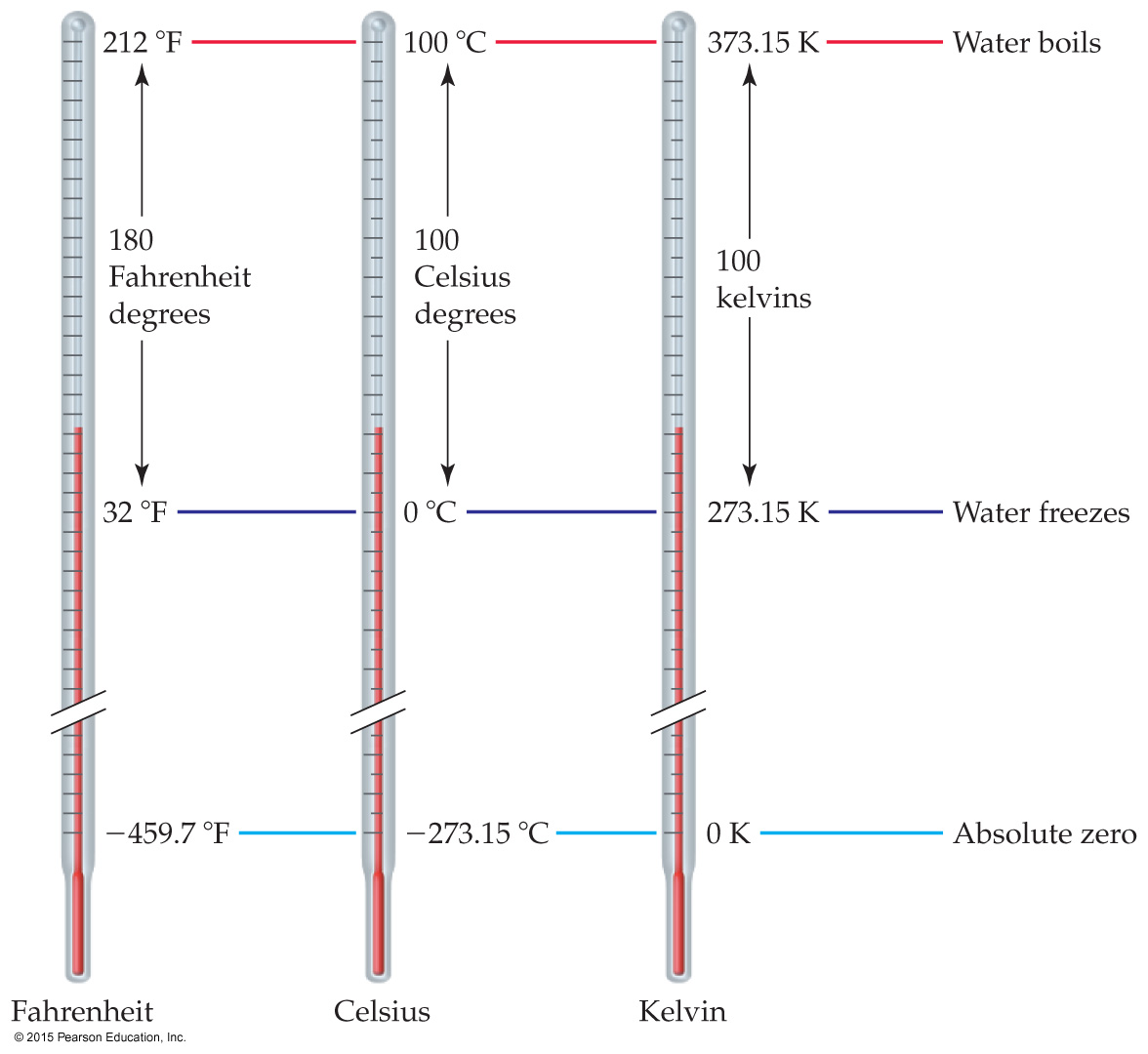 Temperature is measured using the Fahrenheit, Celsius, and Kelvin (absolute) temperature scales.
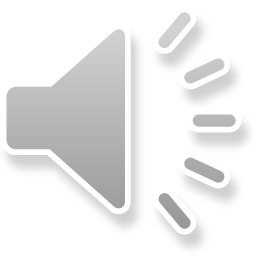 Temperature Scale Conversions
Q: Nitrogen boils at −320.4 oF. What is this temperature in Kelvin?
ºC = (-320.4 - 32) / 1.8
     = (-352.4) / 1.8
     = -195.8
K = -195.8 + 273.15 = 77.4
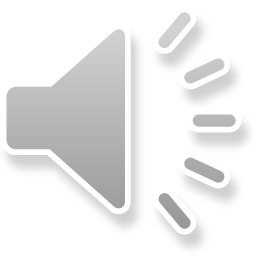 Chapter 2Atoms and Molecules
Gang Chen, Department of Chemistry, UCF
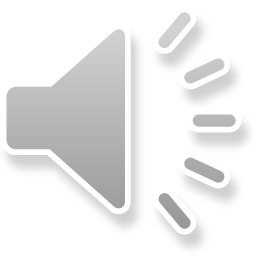 Atomic Structure and Mass
Atoms have a nucleus which contains protons and neutrons. The nucleus is surrounded by a cloud of electrons.
Most of the atom’s mass (proton; neutron) & its positive charge (proton) are in the nucleus.
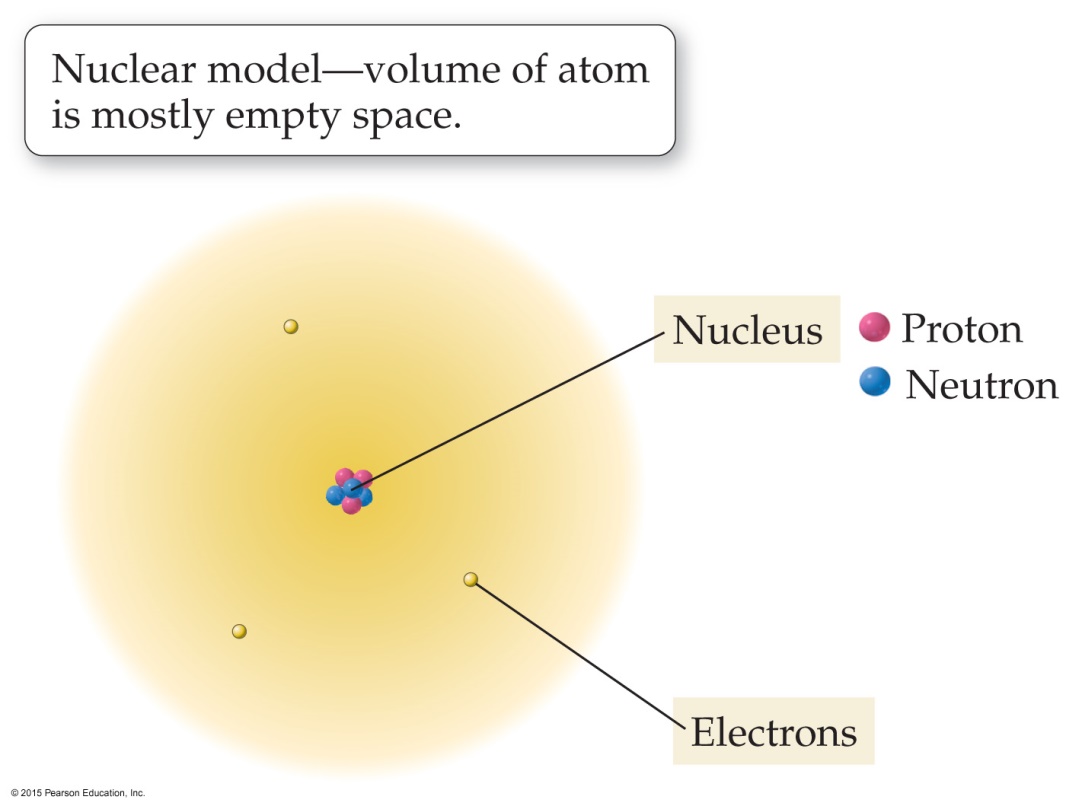 The number of negatively charged electrons  = number of positively charged protons.

Therefore, the atom is electrically neutral.
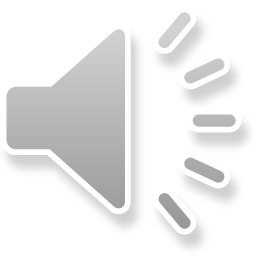 Atomic Number and Mass Number
Atomic Number, Z, is the number of protons in a nucleus.

identifies the element

Mass Number, A, is the sum of the number of protons and number of neutrons in a nucleus.
A = proton + neutron
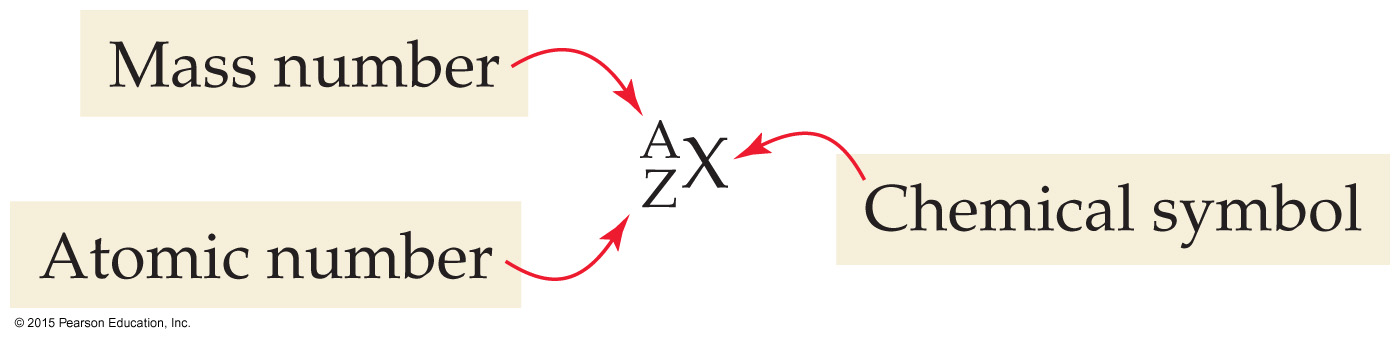 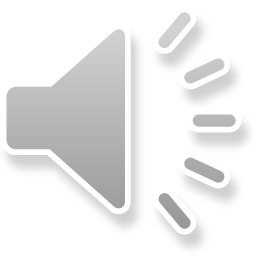 Example Problem
Q. How many protons, neutrons, and electrons are in the 25Mg atom?
Z = 12, A = 25, A – Z = 13
a) 25 protons, 0 neutrons, 25 electrons
b) 12 protons, 13 neutrons, 13 electrons
c) 12 protons, 13 neutrons, 12 electrons
d) 13 protons, 12 neutrons, 13 electrons
e) 12 protons, 25 neutrons, 12 electrons
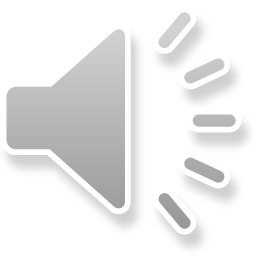 Inorganic and Organic Chemistry
Organic chemistry is the study of the compounds of the element carbon, usually with oxygen, nitrogen, and hydrogen.
More than 18 million organic compounds exist.
Includes biological molecules and nearly all synthetic polymers.
Isomers: Different organic molecules that have the same formula but are connected differently. 





Inorganic chemistry is the study of all other elements and their compounds.
C2H6O
CH3CH2OH
CH3OCH3
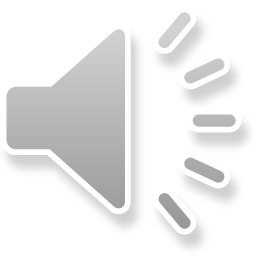 Functional Groups
Functional groups are arrangements of atoms that tend to display similar chemical properties.

Chemical formulas are often written to emphasize functional groups.

Methanol, an alcohol, is often written CH3OH instead of CH4O.

Hydrocarbons contain only H and C atoms.

Addition of functional groups to hydrocarbons results in more complex compounds.
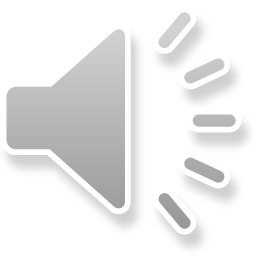 Naming Covalent Compounds
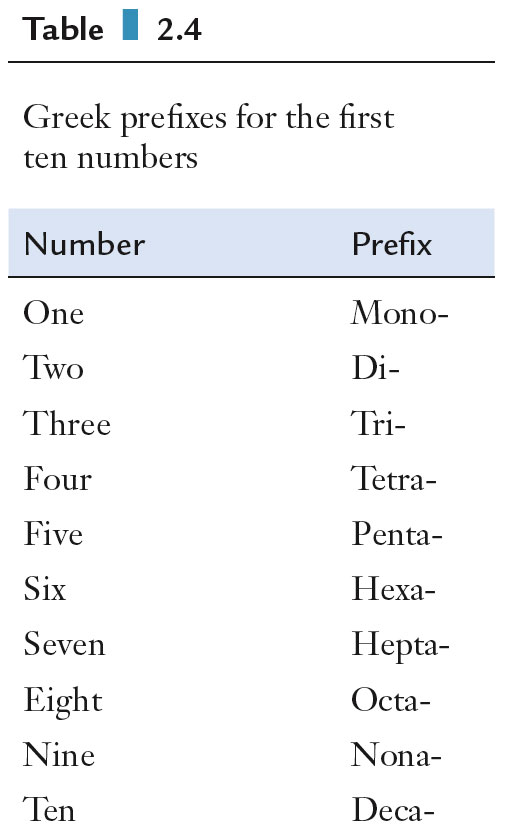 The first element in the formula retains is full name.

The second element is named by replacing the ending from its name with the suffix -ide.

Both elements are preceded by a number-designating prefix except when there is only one atom of the first element, which will not use the prefix mono-.
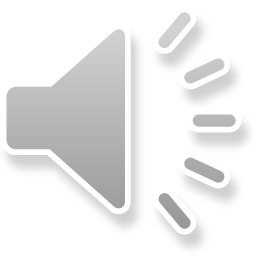 Naming Covalent Compounds
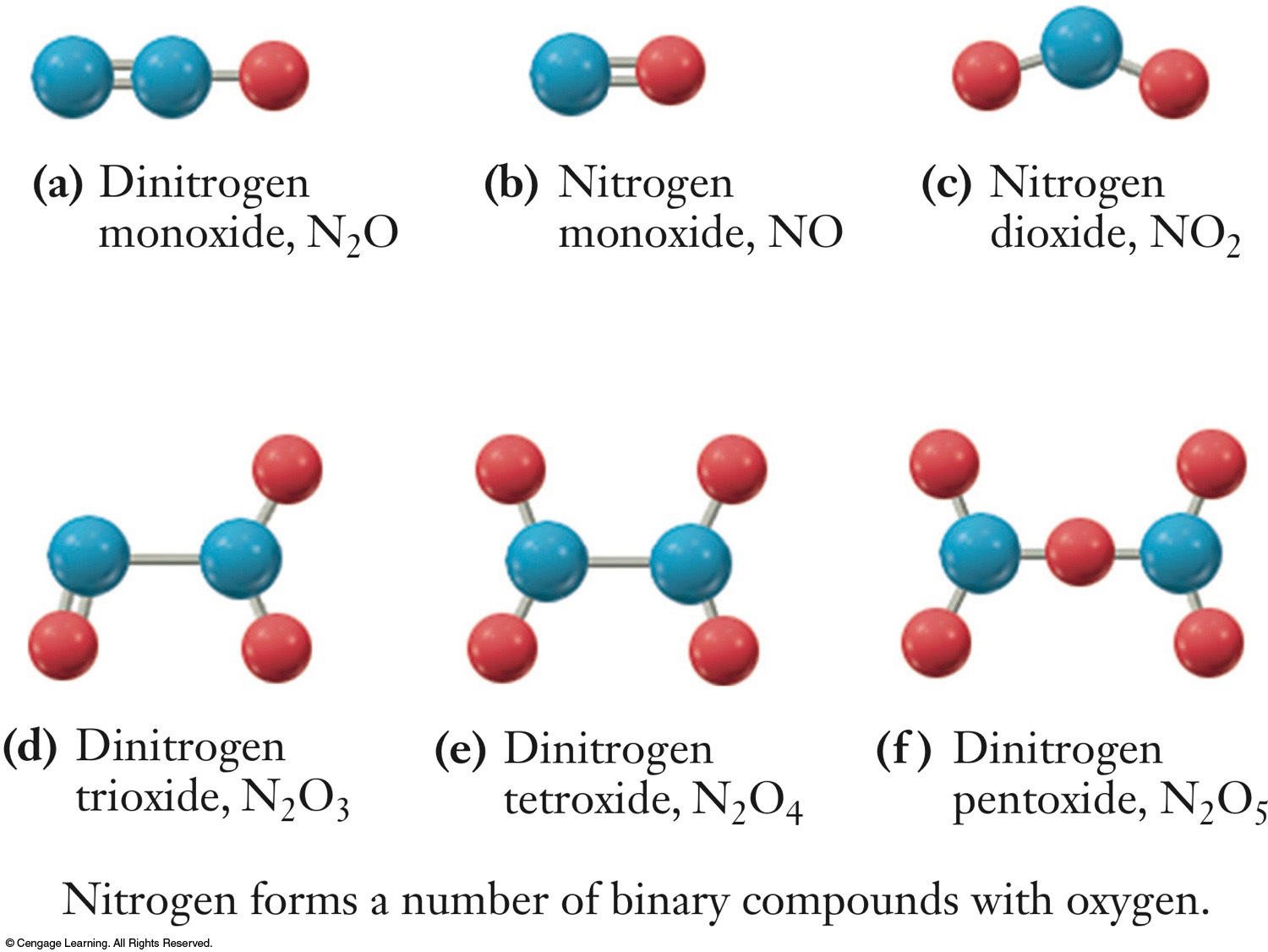 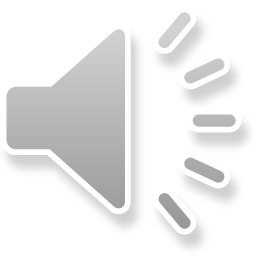 Naming Ionic Compounds
Ionic compounds are electrically neutral and are named in order of “cation anion”, as in sodium chloride.
The cation retains its full name.
Monoatomic cation charge can often be found by position in the periodic table.
Cations with more than one charge (e.g., transition metals) are named using Roman numerals indicating the charge, e.g., iron(II)
Monatomic anions are named by replacing the ending of the element name with the suffix -ide, e.g., bromide
A polyatomic cation or anion is named using its common name.
Potassium phosphate       K3PO4
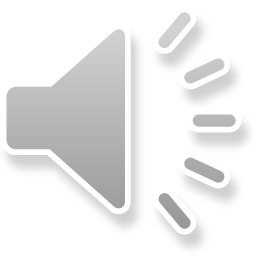 Chapter 3Molecules, Moles, and Chemical Equations
Gang Chen, Department of Chemistry, UCF
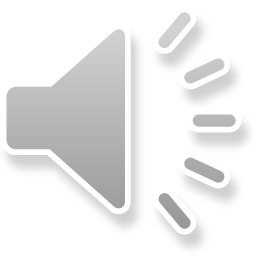 Balancing Chemical Equations
The law of conservation of matter:  matter is neither created nor destroyed.

Chemical reactions must obey the law of conservation of matter.

The same number of atoms for each element must occur on both sides of the chemical equation.

A chemical reaction simply rearranges the atoms into new compounds.
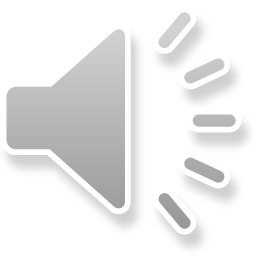 Balancing Chemical Equations
Chemical equations may be balanced via inspection, which really means by trial and error.

Numbers used to balance chemical equations are called stoichiometric coefficients.

The stoichiometric coefficient multiplies the number of atoms of each element in the formula unit of the compound that it precedes.

Stoichiometry is the various quantitative relationships between reactants and products.
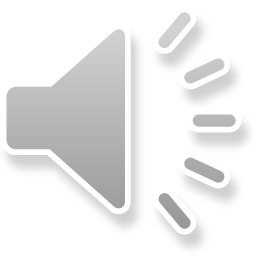 Example
Q.  Write a balanced chemical equation describing the reaction between butane (C4H10) and oxygen (O2) to form carbon dioxide and water.
C4H10(g) + O2 (g)   CO2 (g)  +   H2O (g)
balance C
C4H10(g) + O2 (g)   4CO2 (g)  +   H2O (g)
balance H
C4H10(g) + O2 (g)   4CO2 (g)  +   5H2O (g)
balance O
C4H10(g) +  6.5O2 (g)   4CO2 (g)  +   5H2O (g)
2C4H10(g) +  13O2 (g)   8CO2 (g)  +   10H2O (g)
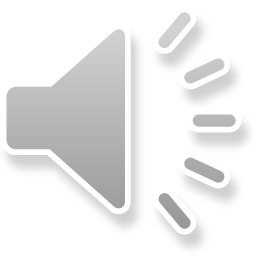 Chemical Equations for Aqueous Reactions
Molecular equation


Total ionic equation



Net ionic equation
AgNO3(aq) + NaCl(aq)                AgCl(s) + NaNO3(aq)
Ag+(aq) + NO3-(aq) + Na+(aq) + Cl-(aq)                AgCl(s) + NO3-(aq) + Na+(aq)
Ag+(aq) + Cl-(aq)                AgCl(s)
Spectator ions: NO3- and Na+
Spectator ions are ions uninvolved in the chemical reaction.
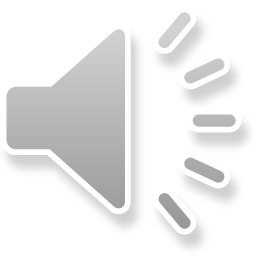 Acid-Base Reactions
Mixing an acid and a base leads to a reaction known as neutralization, in which the resulting solution is neither acidic nor basic.
Net ionic equation for neutralization of strong acid and strong base.
salt
2HNO3(aq) +  Ba(OH)2(aq)   Ba(NO3)2(aq)   +  2H2O(l)
2H+(aq) + 2NO3-(aq) + Ba2+(aq) + 2OH-(aq)    
                                                   Ba2+(aq) + 2NO3-(aq)+ 2H2O(l)
H+(aq) + OH-(aq)    H2O(l)     
the net ionic equation for strong acid-strong base rxn.
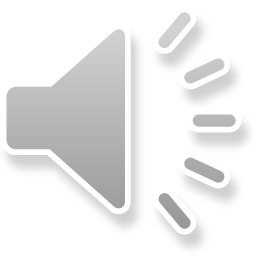 Dilution
Dilution is the process in which solvent is added to a solution to decrease the concentration of the solution.

The number of moles of solute is the same before and after dilution.

Since the number of moles of solute equals the product of molarity and volume (M  V), we can write the following equation, where the subscripts denote initial and final values.
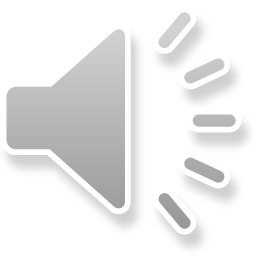 Example Problem
Determine the initial volume needed to generate 2.50 L of 1.50 M H2SO4 from 3.75 M H2SO4 by dilution.
	
	a) 2.50 L        b) 1.00 L       c) 1.50 M        d) 1.50 L      e) 92.6 mL
Use Mi  Vi = Mf  Vf
Mf = 1.50 M;   Vf  = 2.50 L

Mi = 3.75 M;   Vi =  ?
= 1.00 L
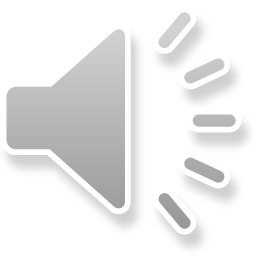 Chapter 4Stoichiometry
Gang Chen, Department of Chemistry, UCF
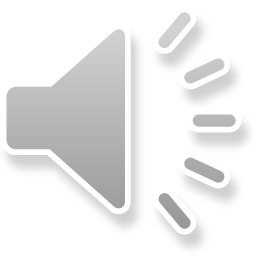 Ratios from a Balanced Chemical Equation
Mole ratios are obtained from the coefficients in the balanced chemical reaction.

 1 CH4 : 2 O2 : 1 CO2 : 2 H2O
 1 mol CH4 : 2 mol O2 : 1 mol CO2 : 2 mol H2O
 
These ratios can be used in solving problems:
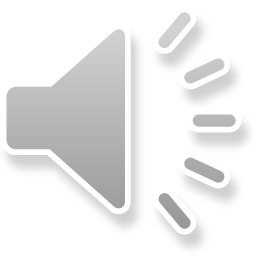 Example Question
The combustion of methane (CH4) produces carbon dioxide (CO2) and steam (H2O).
 

 

All of the following statements concerning this reaction are correct EXCEPT
 
a) one molecule of carbon dioxide is formed per one molecule of methane consumed.

b) two molecules of oxygen are consumed per one molecule of methane consumed.

c) two moles of steam are formed per two moles of oxygen consumed.

d) the combined mass of reactants consumed equals the mass of products formed.
    
    e) 1 gram of carbon dioxide are formed per two grams of oxygen consumed.
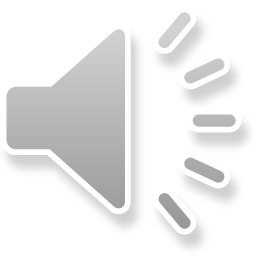 Ratios from a Balanced Chemical Equation
This flow diagram illustrates the various steps involved in solving a typical reaction stoichiometry problem.

 No different than unit conversion

 Usually more than one conversion is necessary

 Write all quantities with their complete units
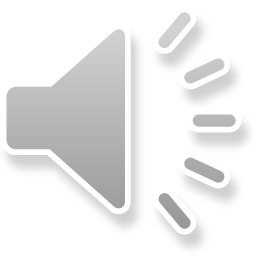 Example Question
How many grams of water can be produced if sufficient hydrogen reacts with 26.0 g of oxygen?
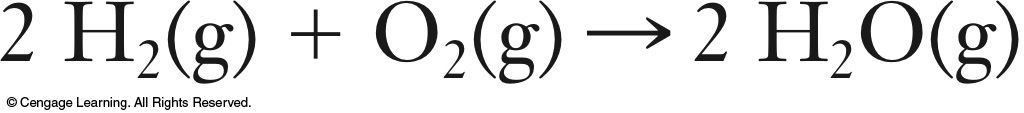 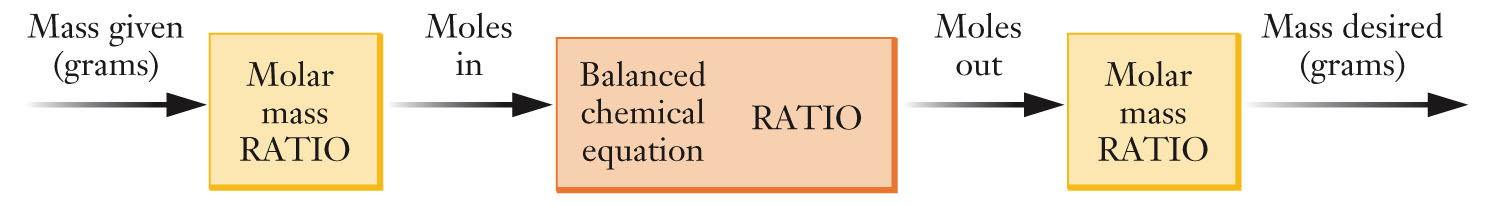 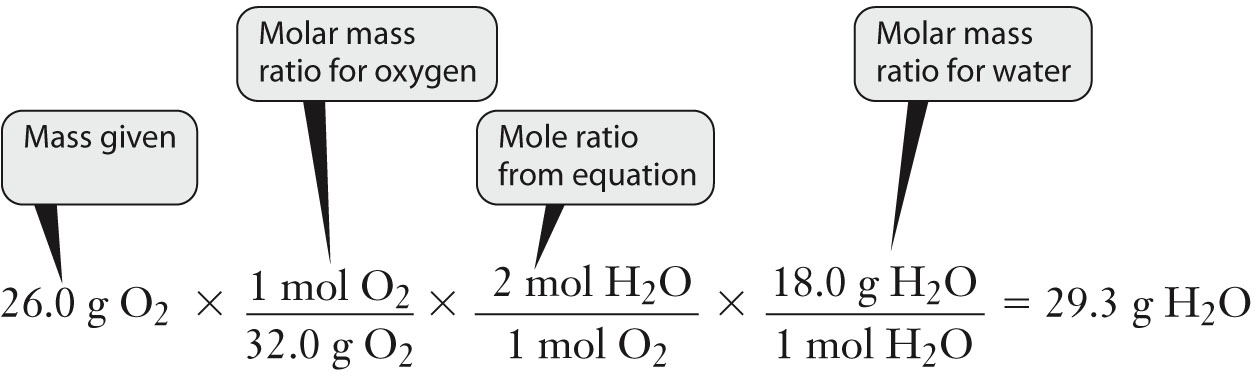 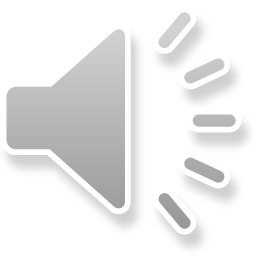 Limiting Reactants
In many chemical reactions, one reactant is often exhausted before the other reactants.  This reactant is the limiting reactant.

Limiting reactant is determined using stoichiometry. 

The limiting reactant limits the quantity of product produced.
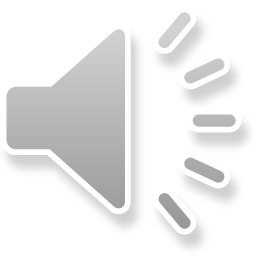 Q. If 43.0 kg NH3 react with 35.4 kg of O2, what mass of NO forms?
4 NH3      +     5 O2    4 NO   +   6 H2O
43.0 kg           35.4 kg       ??  kg
43.0103 g NH3
in excess
75.8 kg NO
35.4103 g O2
limiting
26.6 kg NO
smaller amt produced; O2 is limiting reactant!!
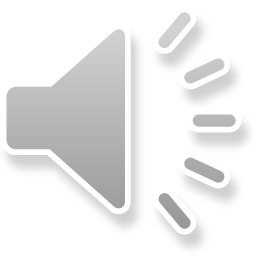 Theoretical Yield
The maximum mass of a product that can be obtained in a reaction is determined by the limiting reactant.

Determine which reactant is the limiting reactant.

Calculate the mass of product that can be made from the limiting reactant. This mass is the theoretical yield.

In stoichiometric mixtures, however, both reactants are consumed completely, so either could be considered the limiting reactant.
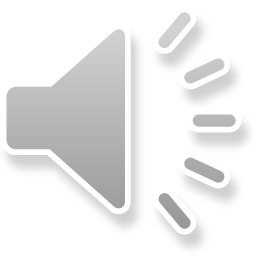 Theoretical and Percentage Yields
Reaction efficiency is measured with percentage yield.

 The mass of product obtained is the actual yield.

 The ideal mass of product obtained from calculation is the theoretical yield.
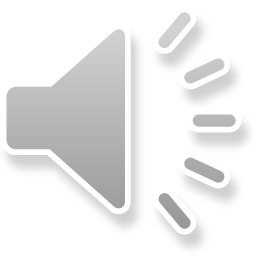 Example Question
Q.   If 10.0 g NO react with 14.0 g of NO2 and 8.52 g of  N2O3 	are produced.  What is the percentage yield?
NO      +     NO2    N2O3
36.9 %
10.0 g NO
in excess
25.3 g N2O3
14.0 g NO2
limiting
23.1 g N2O3
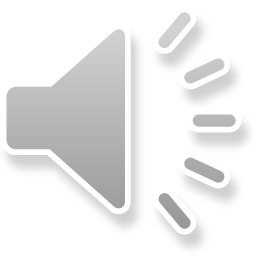 Solution Stoichiometry
For reactions occurring in solution, the concentration and volume of reactants and products are often used instead of mass to solve solution stoichiometry problems.
Moles can be solved from concentration 	(molarity) and volume (Liters)
previously:
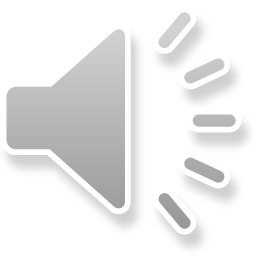 Solution Stoichiometry
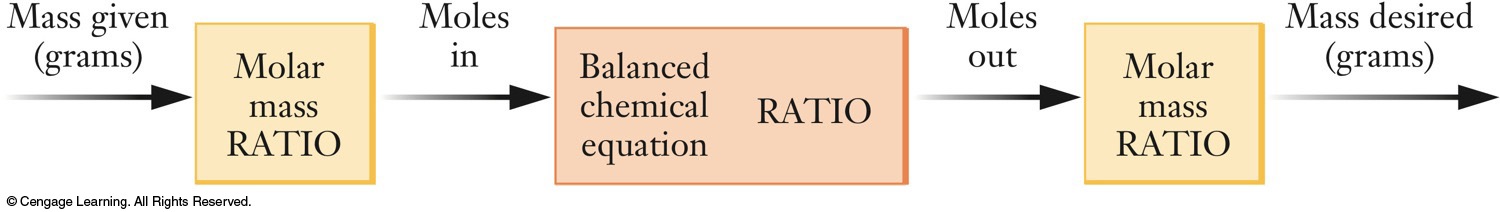 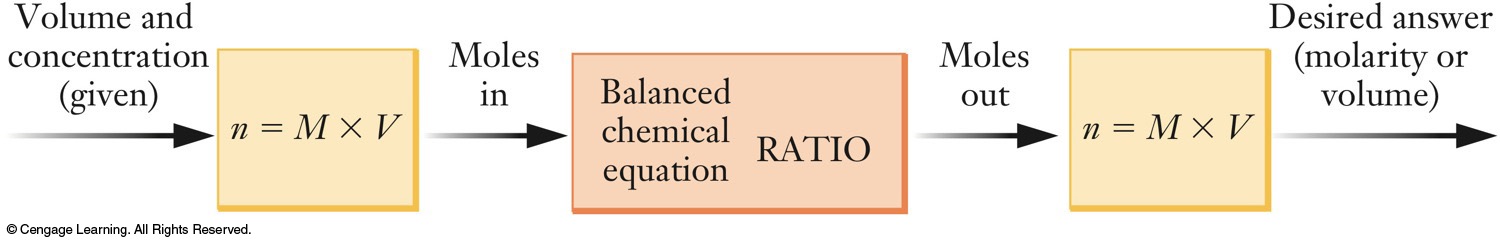 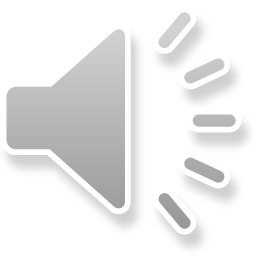 Example Question
What is the molarity of a solution of nitric acid if 0.216 g of barium hydroxide is required to neutralize a 20.00-mL sample of nitric acid?
acid               base                        salt
2 HNO3(aq) + Ba(OH)2(aq)    Ba(NO3)2(aq) + 2 H2O(l)
1.26  10-3 mol Ba(OH)2
2.52  10-3 mol HNO3
Molarity =
2.52  10-3 mol HNO3
0.126 M HNO3
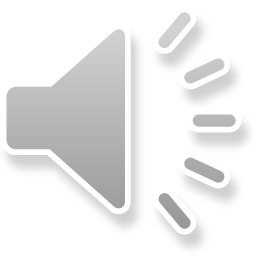 Chapter 5Gases
Gang Chen, Department of Chemistry, UCF
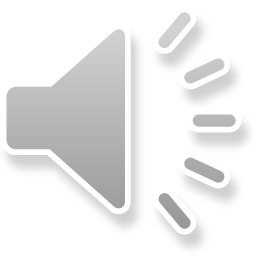 Ideal Gas Law
The ideal gas law is the quantitative relationship between pressure (P), volume (V), moles gas present (n), and the absolute temperature (T).




R is the universal gas constant.
 R = 0.08206 L atm mol-1 K-1: used in most gas equations (universal gas constant)
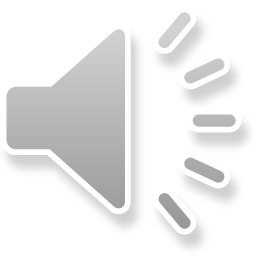 History and Application of the Gas Law
Charles’s Law: T  V


Boyle’s Law: P  1 / V


Avogadro’s Law: n  V

The empirical gas laws led to the ideal gas law.
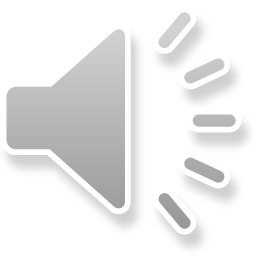 Example Questions
Which of the following relationships are true for gases?
 
i) The number of moles of a gas is inversely proportional to its volume (at constant pressure and temperature).

ii) The pressure of a gas is directly proportional to its temperature in kelvins (at constant volume).

iii) The volume of a gas is inversely proportional to its pressure (at constant temperature).
Wrong
True
True
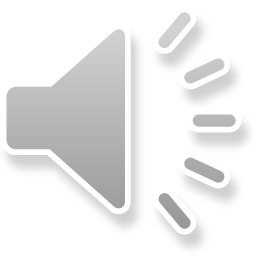 Example Questions
At constant temperature, 14.0 L of O2 at 2.70 atm is compressed to 5.35 L. What is the final pressure of O2?
P1 = 2.70 atm
V1 = 14.0 L
V2 = 5.35 L
7.06 atm
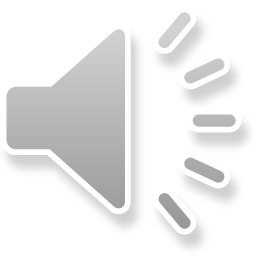 Partial Pressure
Dalton’s law of partial pressures:  The total pressure (P) of a mixture of gases is the sum of the partial pressures of the component gases (Pi).
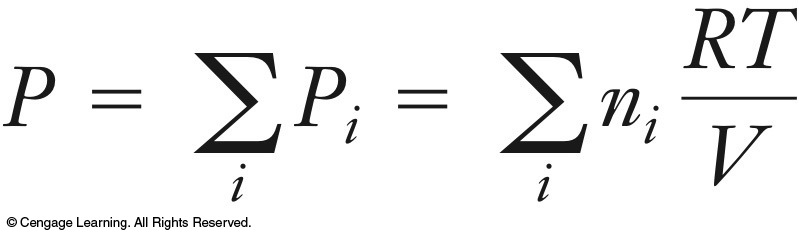 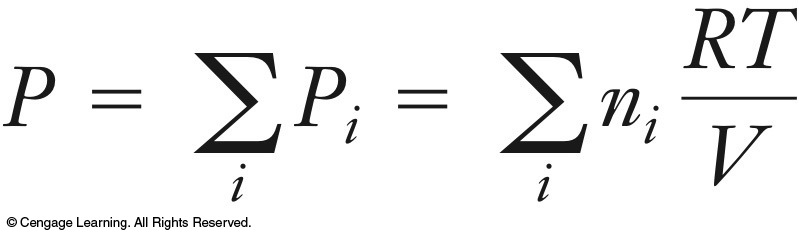 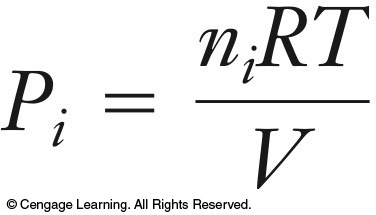 Daltons Law can be expressed in terms of mole fraction.
Mole fraction (Xi) for a gas in a gas mixture is the moles of the gas (ni) divided by the total moles of the gases present.
The partial pressure of each gas is related to its mole fraction.
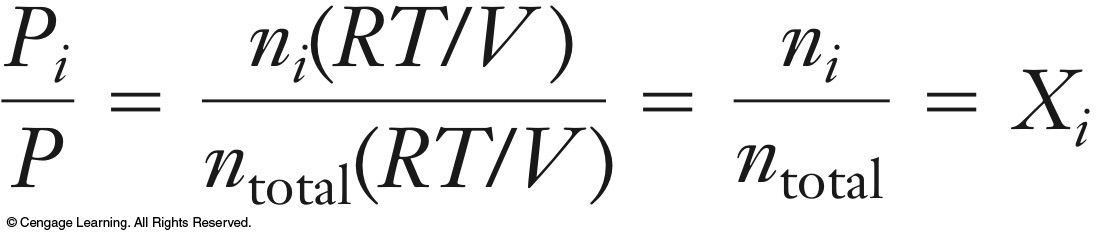 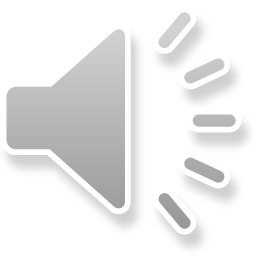 Example Questions
A mixture of He and O2 is placed in a 4.00 L flask at 32 C. The partial pressure of the He is 3.4 atm and the partial pressure of the O2 is 2.6 atm. What is the mole fraction of O2?
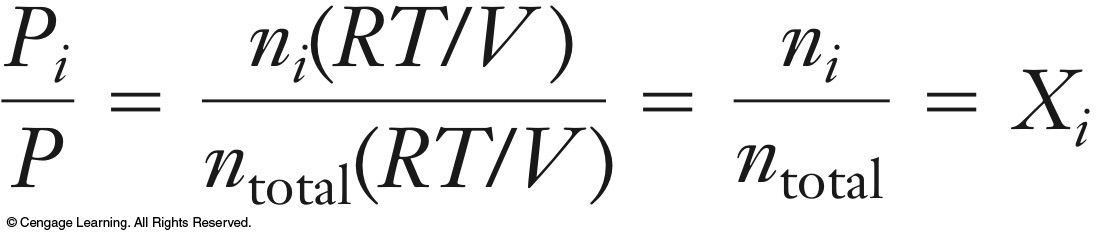 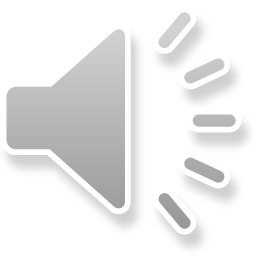 Stoichiometry of Reactions Involving Gases
For reactions involving gases, the ideal gas law is used to determine moles of gas involved in the reaction.

Use mole ratios (stoichiometry)

Connect number of moles of a gas to its temperature, pressure, or volume with ideal gas law
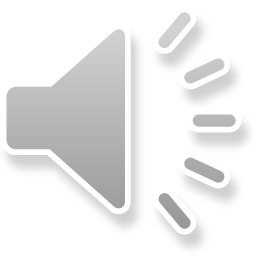 Example Questions
What volume of O2, measured at 91.2 °C and 743 mm Hg, will be produced by the decomposition of 4.88 g KClO3? (R = 0.08206 L·atm/mol·K)
			2 KClO3(s)  →  2 KCl(s)  +  3 O2(g)
T = 91.2 + 273.15 = 364.4 K
1.83 L
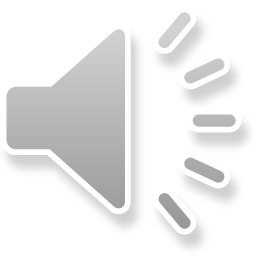 Chapter 6The Periodic Table and Atomic Structure
Gang Chen, Department of Chemistry, UCF
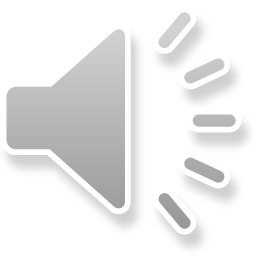 Quantum numbers
n
l
ml 
ms
Principle quantum number - shell
Secondary quantum number - subshell
Magnetic quantum number – subshell direction
Spin quantum number – spin direction
secondary quantum number (l)
principal quantum number (n)
n = 1, 2, 3, ….
l = 0, 1, 2, n-1
ml = -l, …0, … l
ms = ± 1/2
1s
indicates the principal shell of the orbital.
indicates the 
subshell of the orbital.
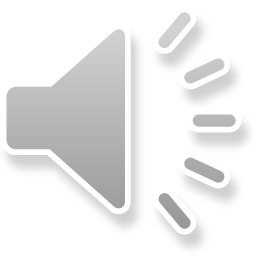 Example Questions
Which of the following represents invalid set of quantum numbers?
 
a) n = 3, l = 3, ml = 3,	b) n = 2, l = 1, ml = 0,	   c) n = 3, l = 0, ml = 0,
d) n = 4, l = 3, ml = 3,	e) n =5, l = 1, ml = -1
n = 1, 2, 3, ….
l = 0, 1, 2, n-1
ml = -l, …0, … l
ms = ± 1/2
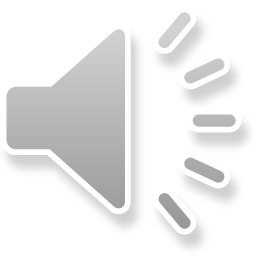 Quantum Numbers
n = 1 is the first shell, n = 2 is the second shell, etc.
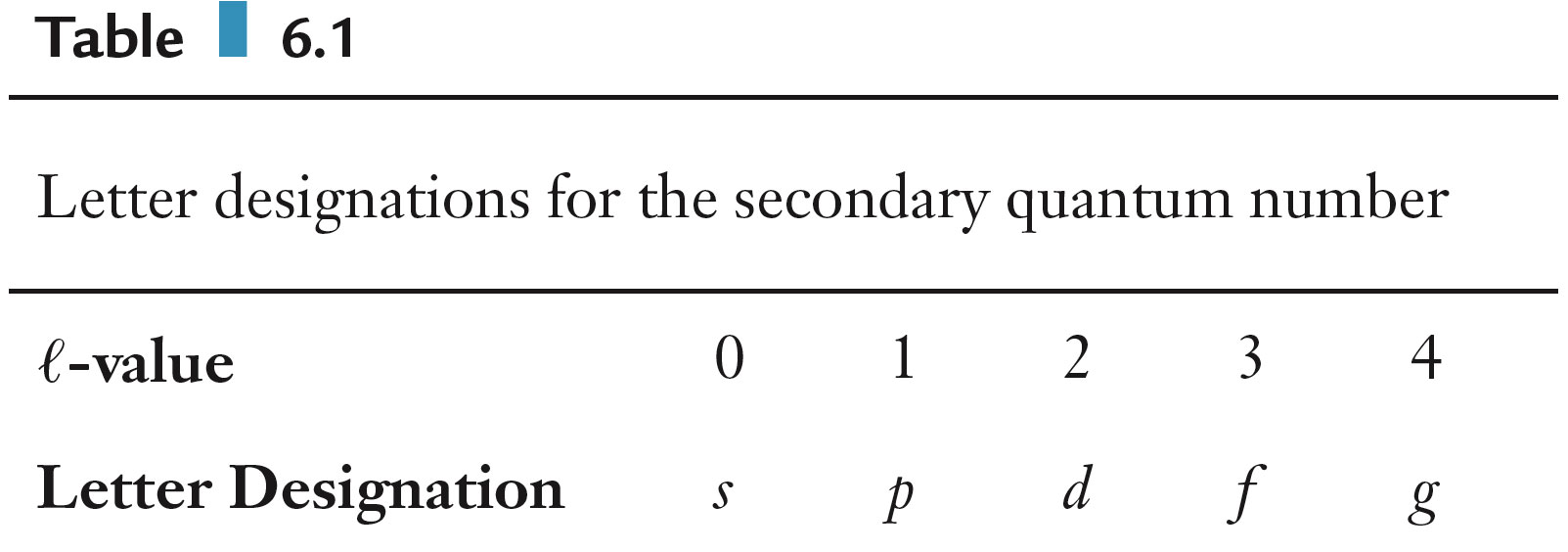 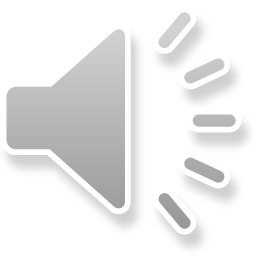 Example Questions
A particular orbital has n = 4 and l = 2. What must this orbital be?
 
a) 3p           b) 4s              c) 4p             d) 4d              e) 5s
secondary quantum number (l)
principal quantum number (n)
1s
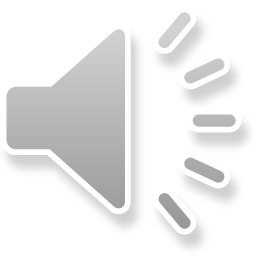 Electron Configuration
Pauli Exclusion Principle: no more than two electrons can occupy any orbital
Hund’s rule: Fill a set orbitals of same energy with electrons singly, with parallel spins, before pairing starts.
Aufbau Principle: Lower-energy orbitals fill before higher-energy orbitals.
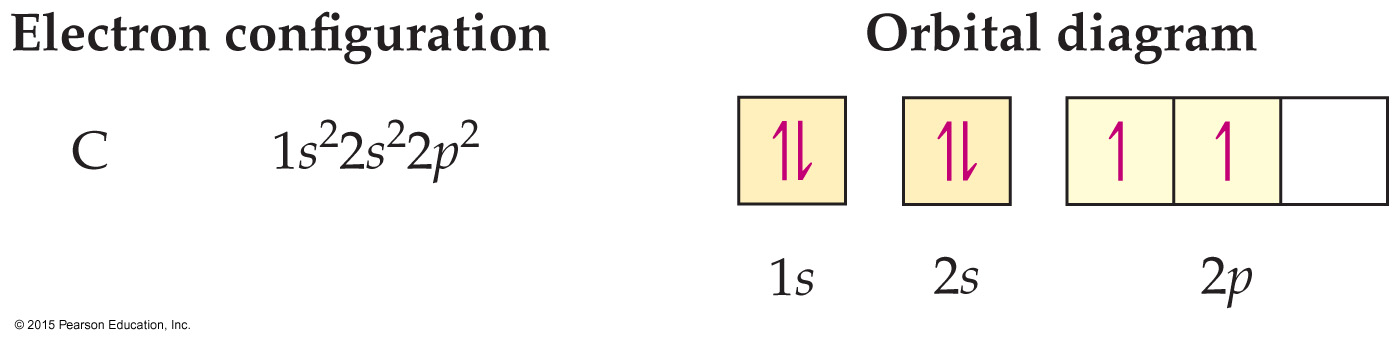 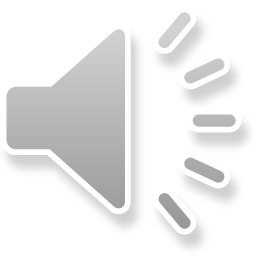 Electron Configurations
Aufbau Principle: order of electron filling1s 2s 2p 3s 3p 4s 3d 4p 5s 4d 5p 6s 4f 5d 6p 7s 5f 6d 7p
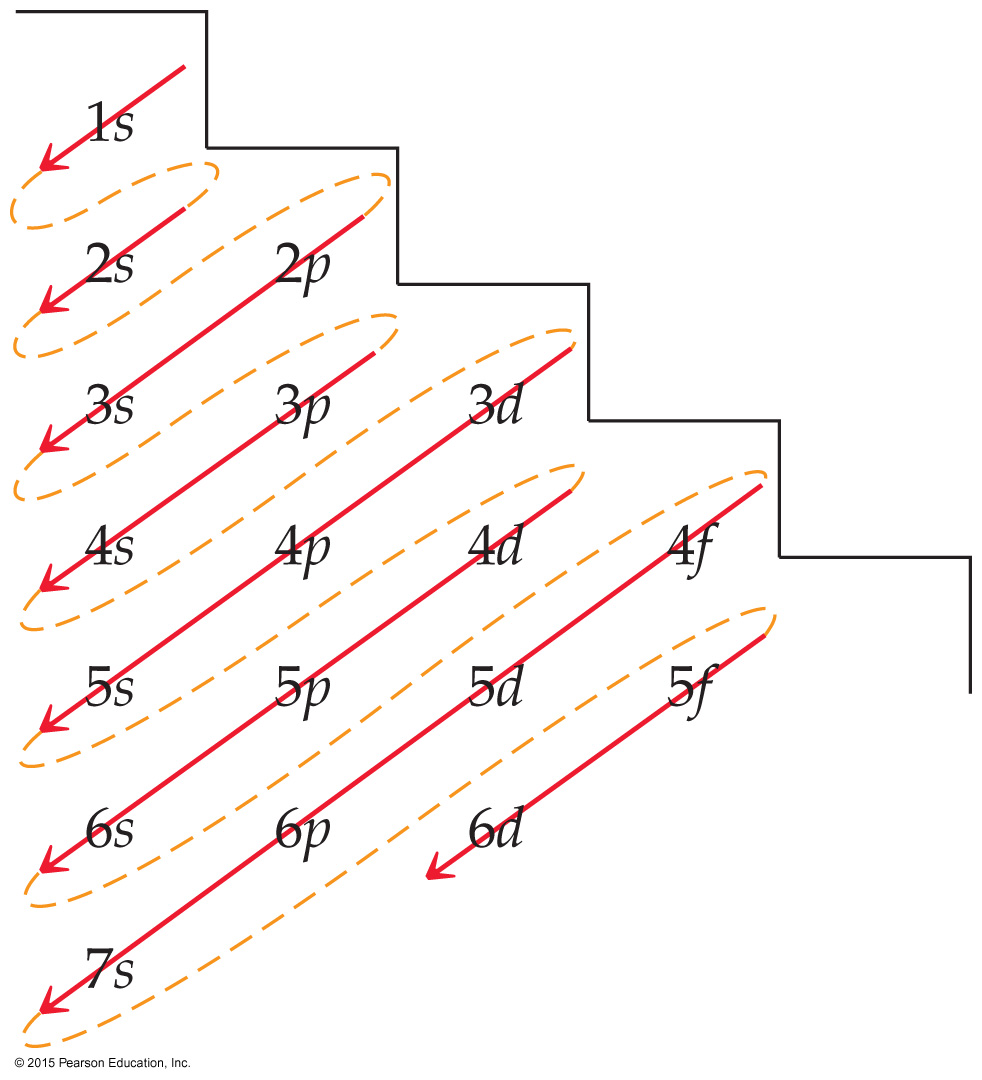 Pauli Exclusion Principle:
Each orbital can hold 2 electrons
s subshell: 1 orbital
p subshell: 3 orbitals
d subshell: 5 orbitals
f subshell: 7 orbitals
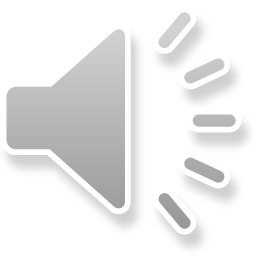 Example Questions
Write the ground state electron configuration for manganese.
 
a) [Ar] 4s24p5		b) [Ar] 4s23d5		c) [Ar] 3d7
d) [Ar] 3d54p2		e) [Kr] 4s23d5
25Mn
Orbitals Fill in the Following Order: 1s 2s 2p 3s 3p 4s 3d 4p 5s 4d 5p 6s 4f 5d 6p 7s 5f 6d 7p
25Mn: 1s22s22p63s23p64s23d5
[Ar] 4s23d5
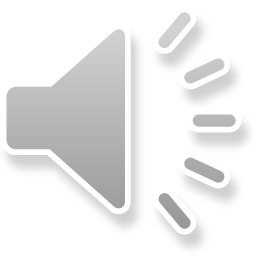